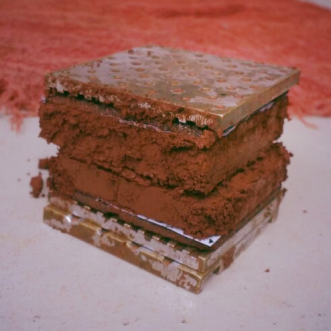 UNIVERSIDADE REGIONAL DO NOROESTE DO ESTADO DO RIO GRANDE DO SUL
PEC III – Terceiro Painel Temático das Pesquisas da Engenharia Civil da UNIJUÍ
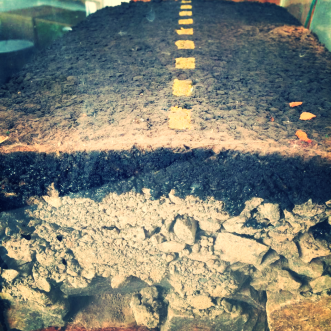 Desempenho Térmico em habitações de Interesse Social
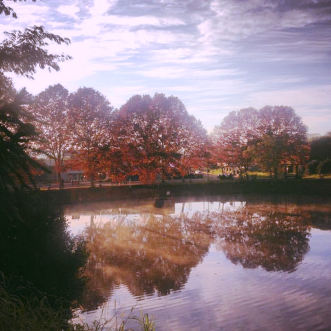 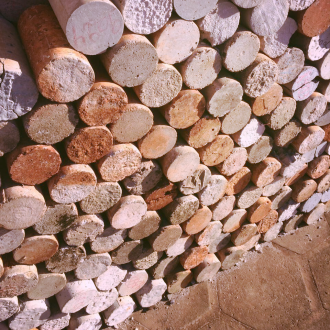 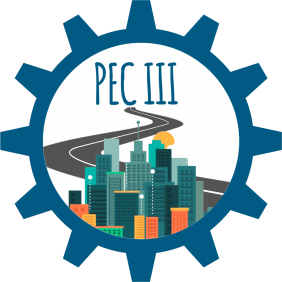 Lucas Carvalho Vier
Fabio Augusto Henkes Huppes
Joice Moura da Silva;
Camila Taciane Rossi
Marcelle Engler Bridi
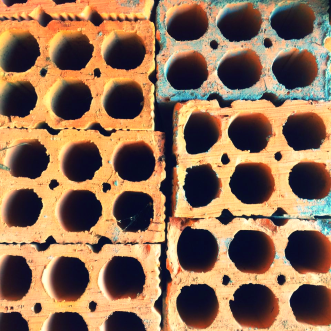 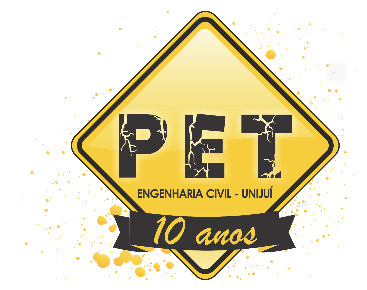 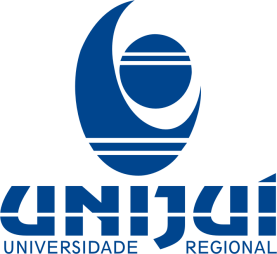 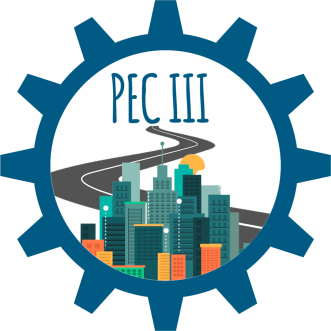 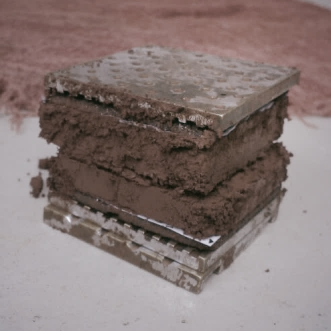 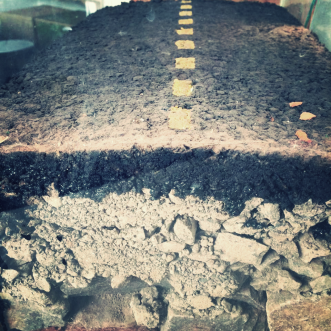 Introdução
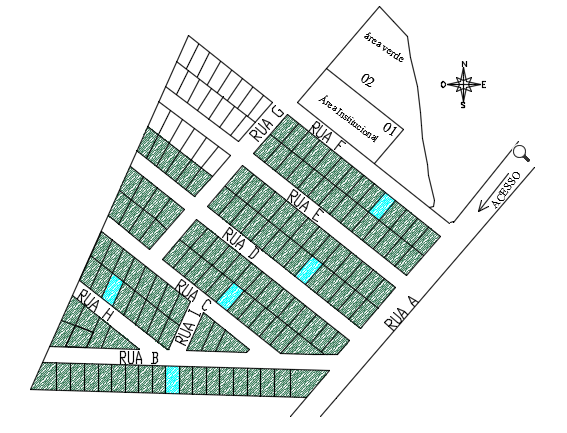 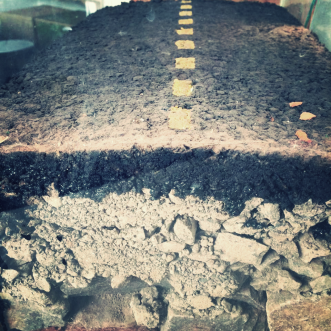 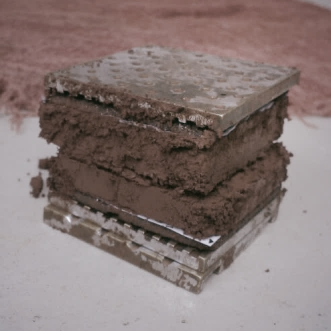 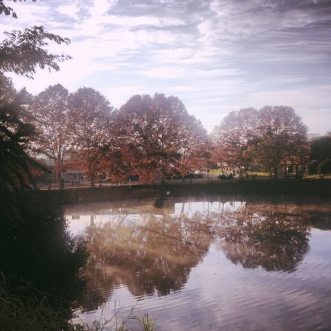 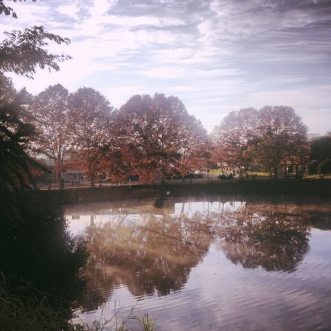 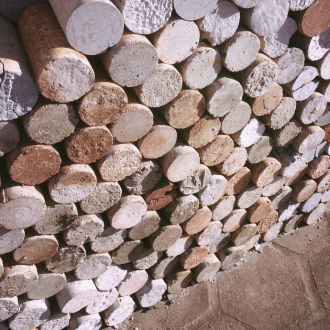 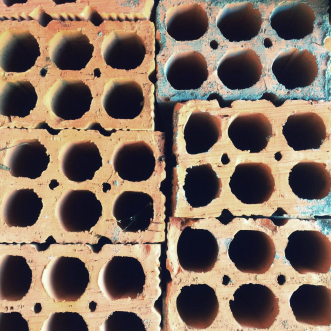 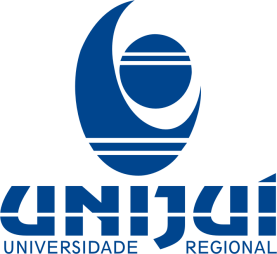 Fonte: Adaptado da prefeitura de Santa Rosa
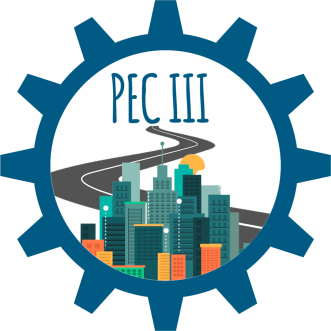 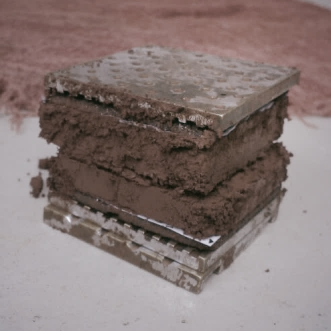 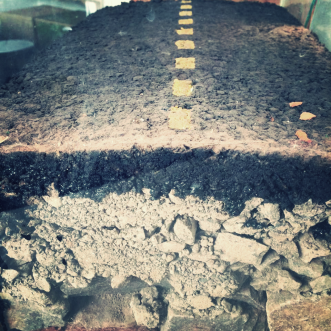 Introdução
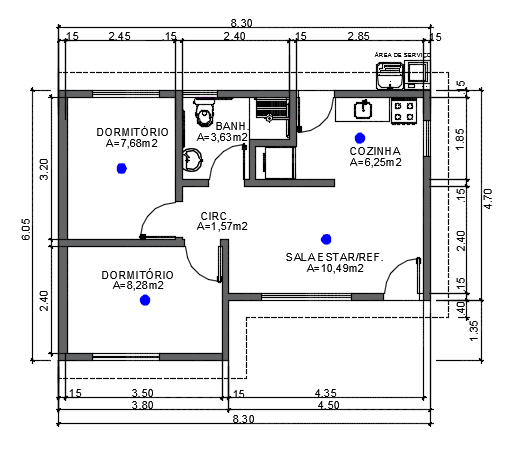 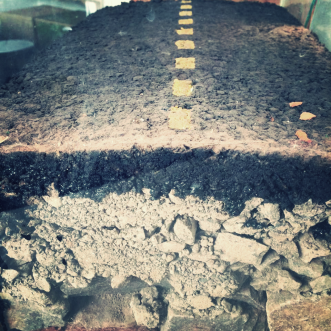 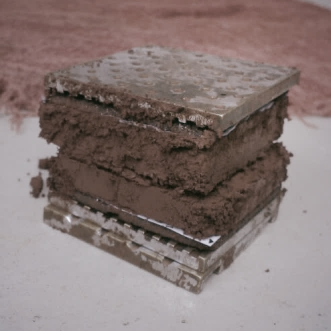 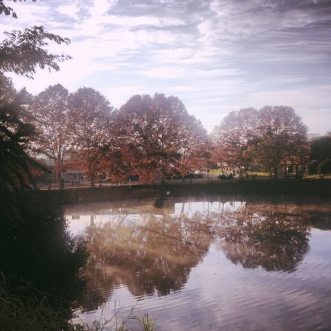 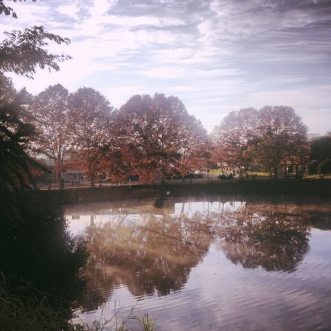 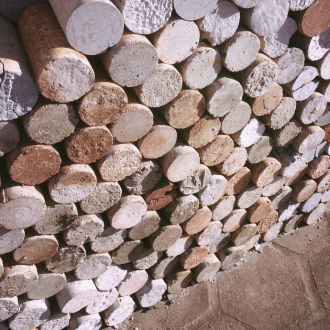 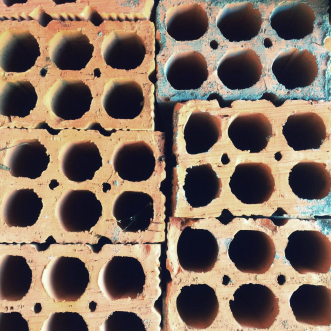 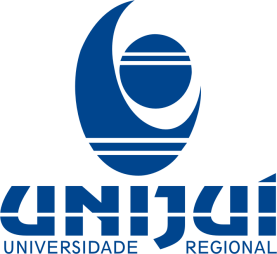 Fonte: Adaptado da prefeitura de Santa Rosa
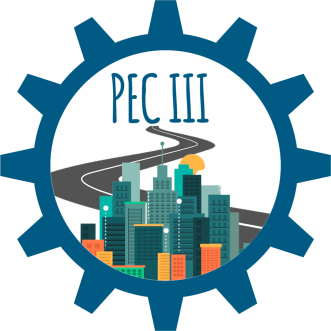 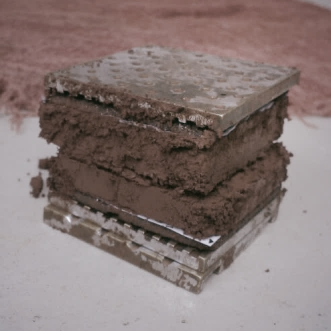 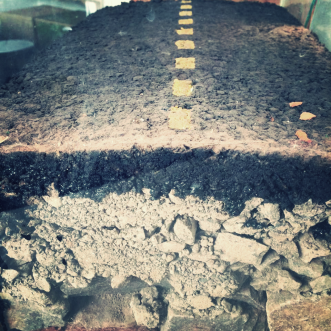 Justificativa
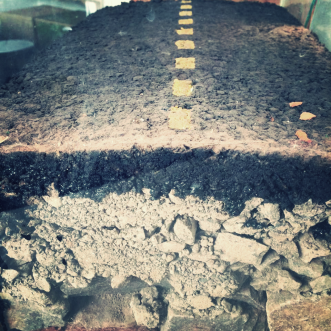 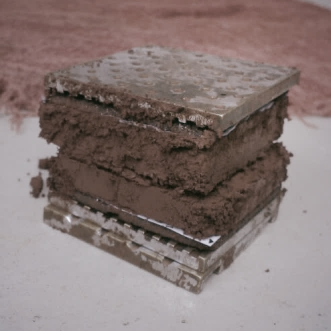 O presente artigo foi desenvolvido no projeto de Pesquisa “Avaliação da Pós ocupação em Habitações de Interesse Social”.
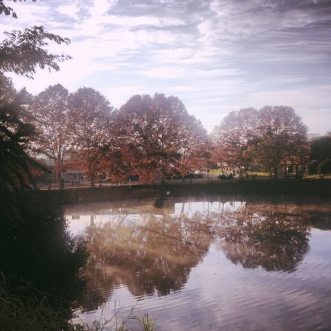 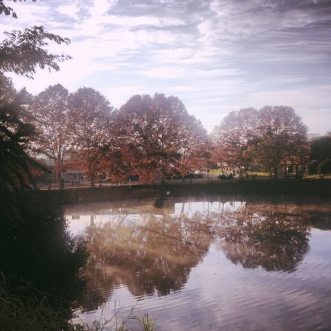 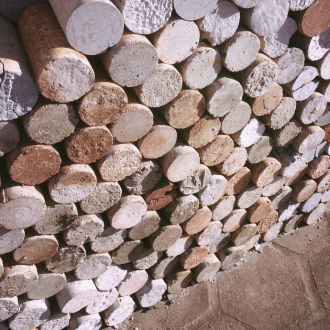 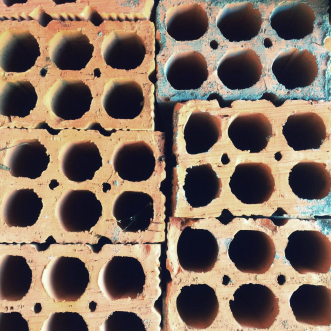 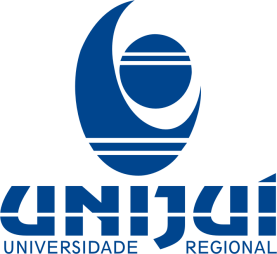 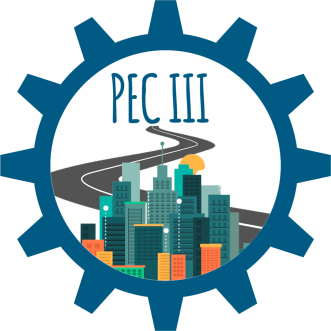 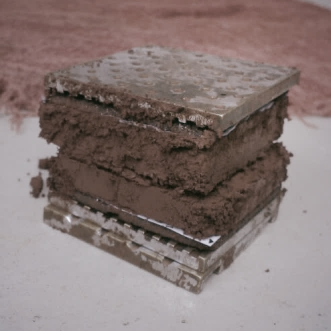 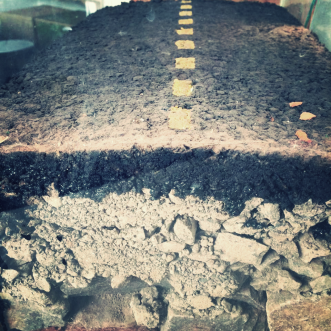 Resultados
Avaliação de Satisfação em relação a temperatura no inverno
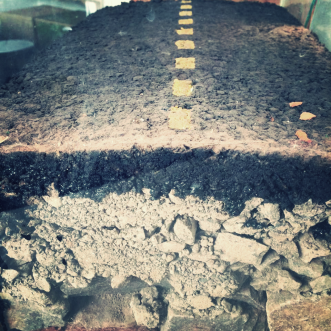 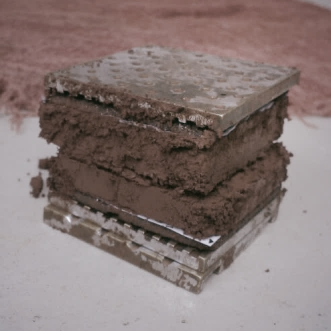 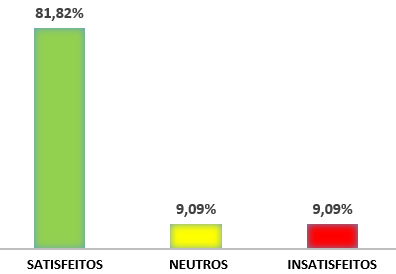 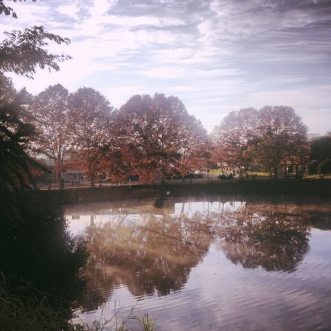 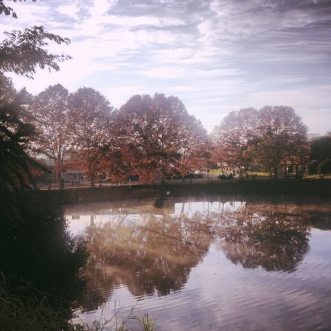 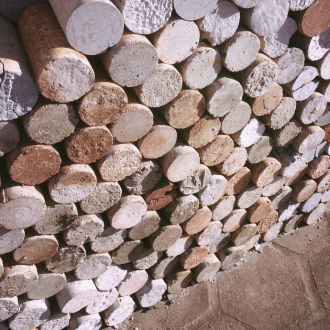 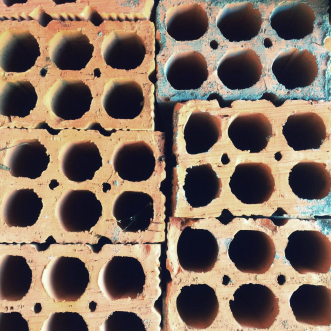 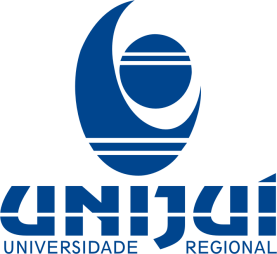 Fonte: Autoria Própria
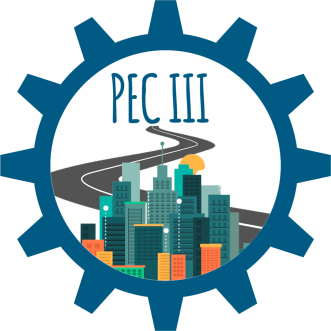 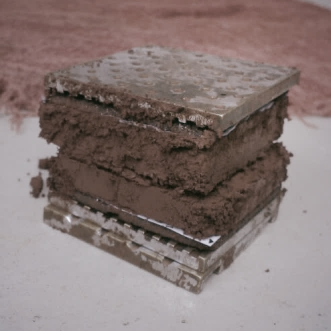 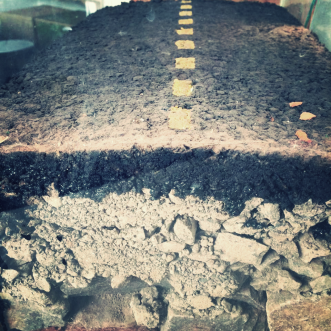 Resultados
Avaliação de Satisfação em relação a temperatura no verão
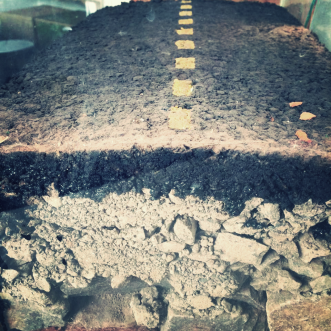 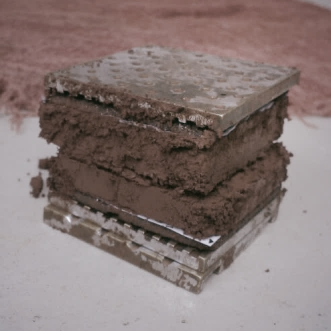 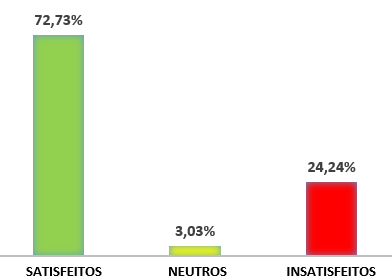 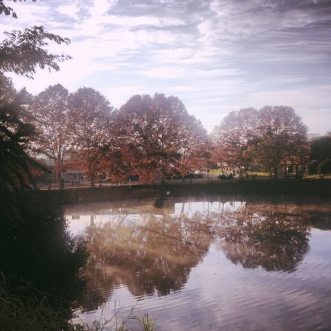 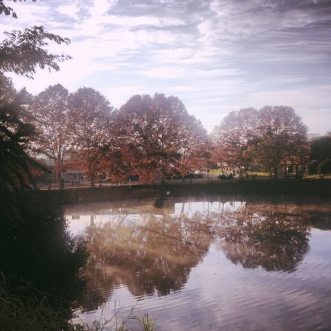 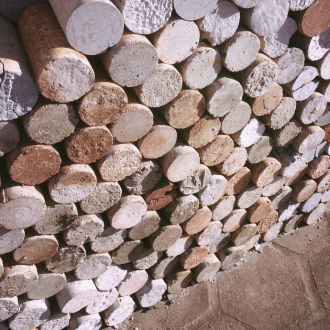 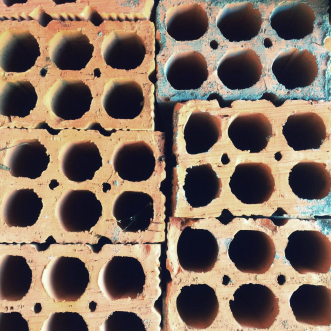 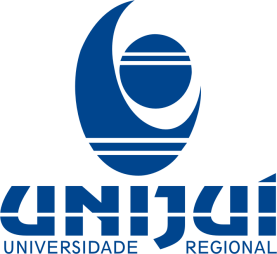 Fonte: Autoria Própria
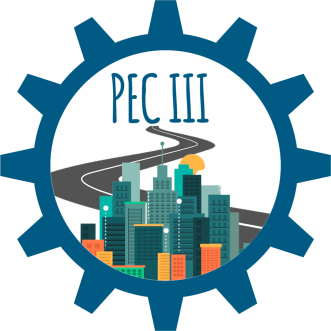 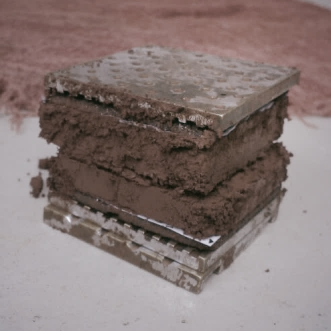 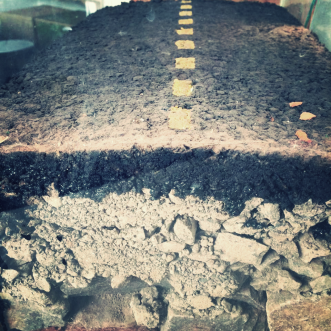 Resultados
Método Normativo
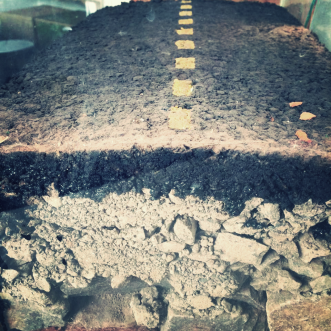 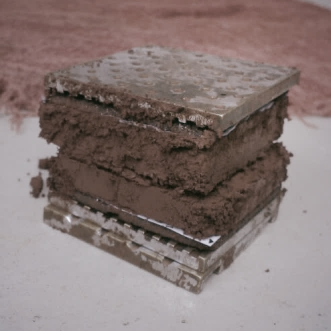 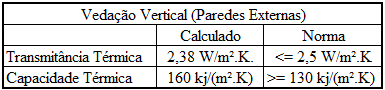 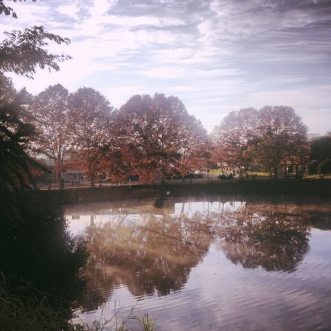 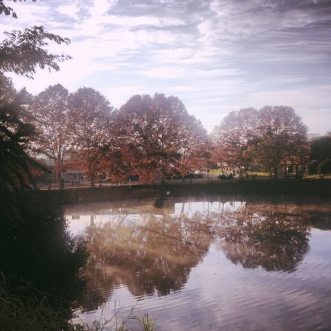 Fonte: Autoria Própria
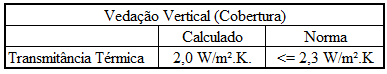 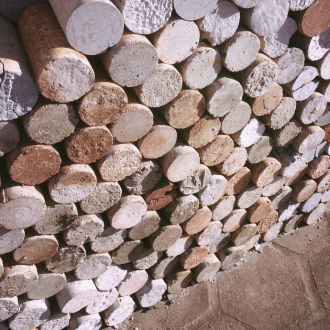 Fonte: Autoria Própria
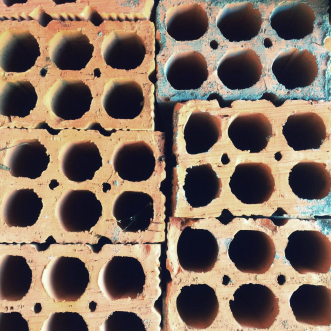 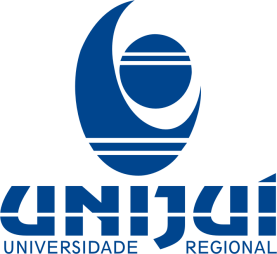 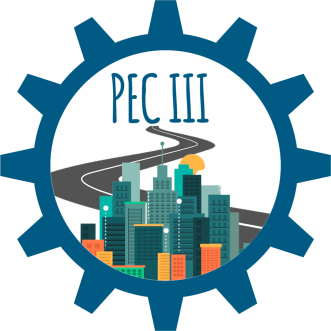 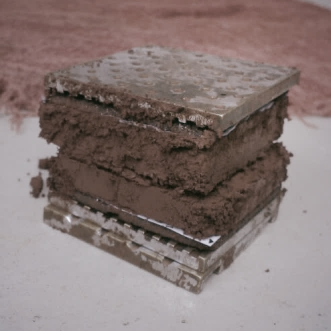 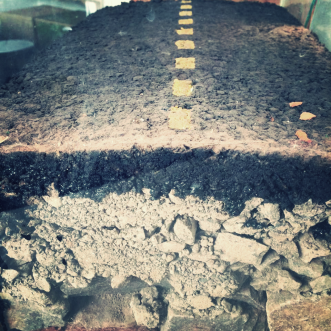 Resultados
Método Normativo
Comparação entre o vão existente, Código de obras e NBR 15220
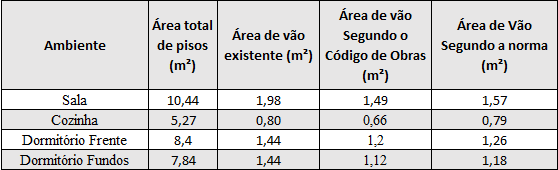 Fonte: Autoria Própria
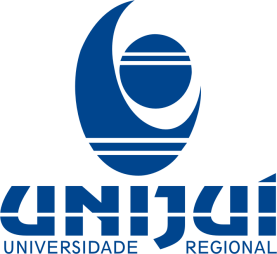 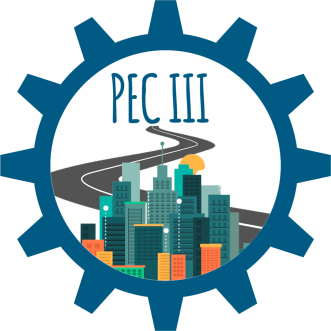 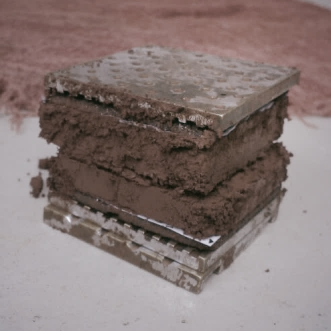 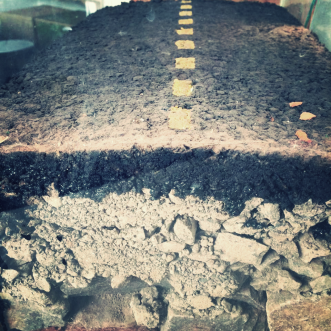 Resultados
Método Informativo
Ensaios Técnicos
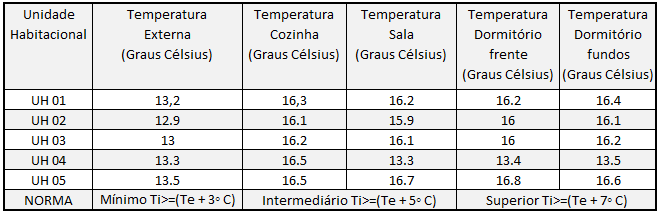 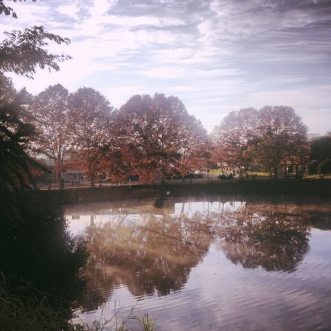 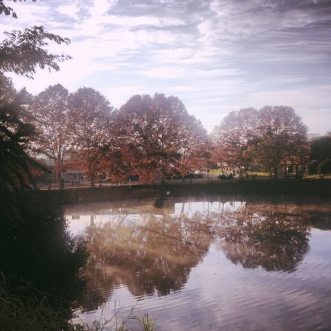 Fonte: Autoria Própria
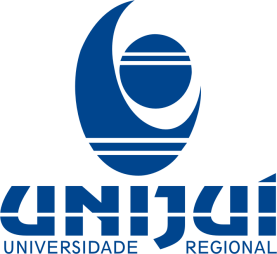 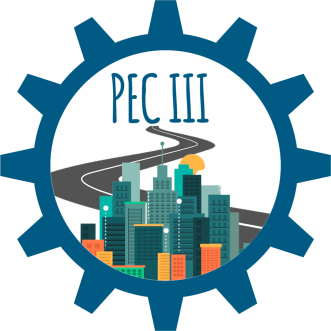 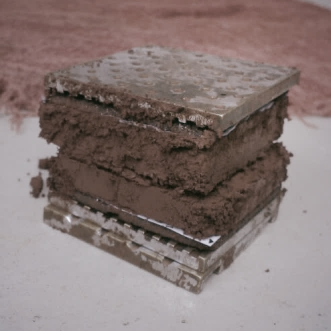 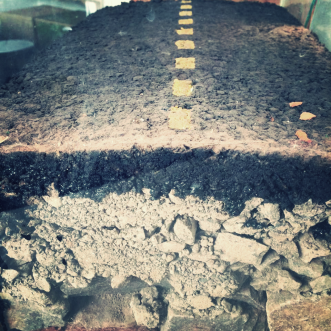 Resultados
Método Informativo
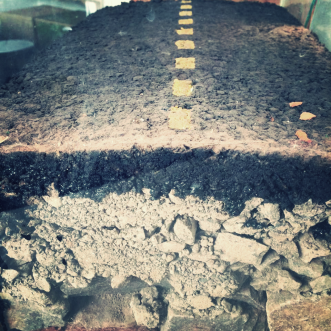 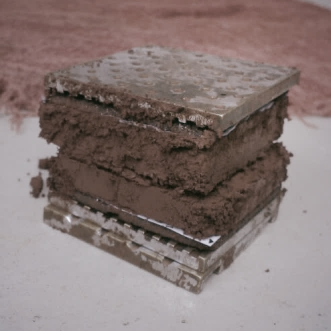 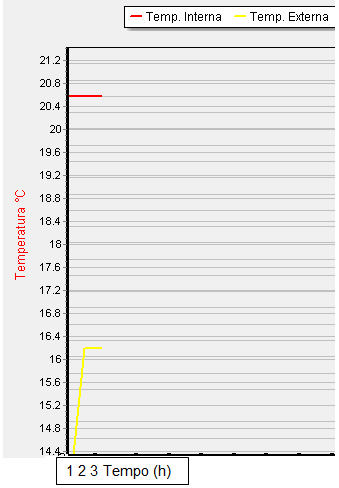 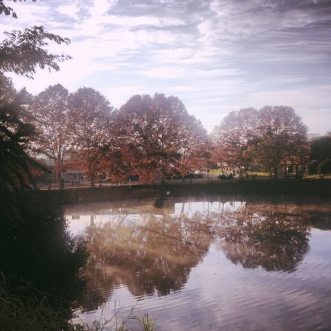 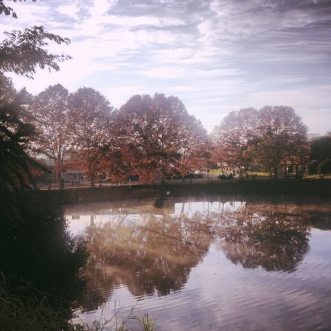 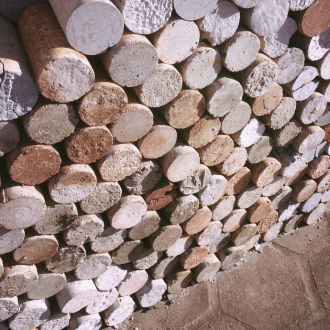 Fonte: Autoria Própria
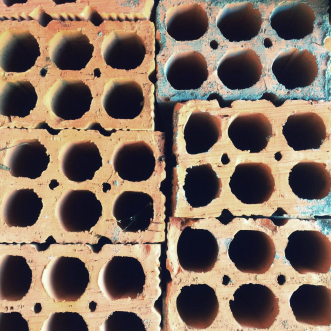 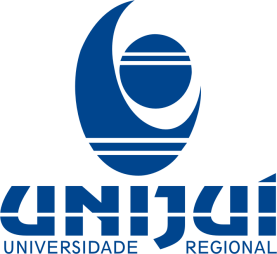 Fonte: Autoria Própria
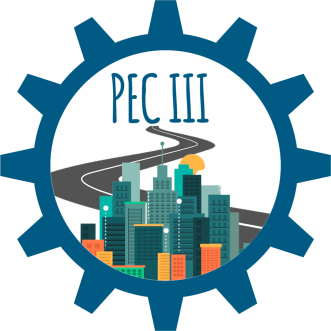 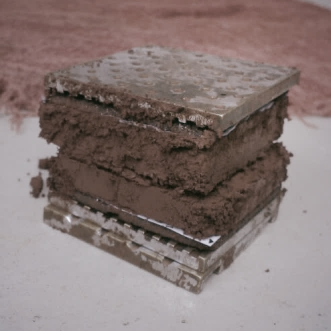 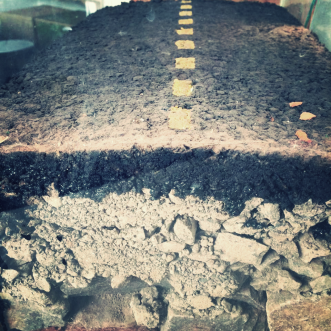 Considerações Finais
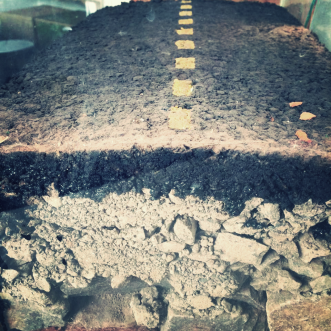 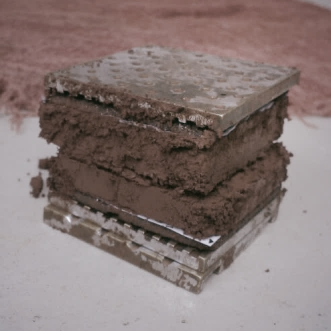 Concluiu-se que a temperatura externa para a interna teve em média 4 graus de diferença, classificando-se no nível mínimo exigido pela norma de desempenho.
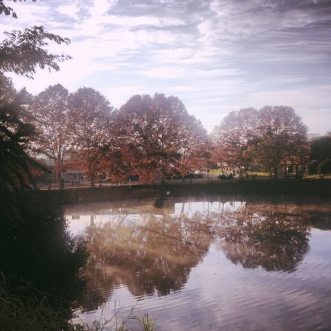 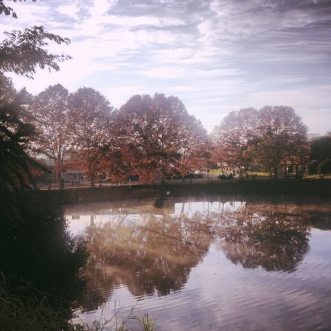 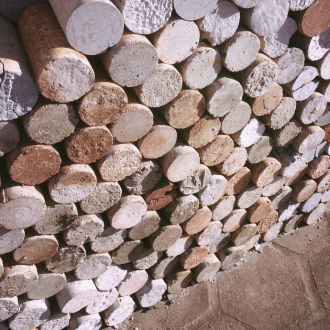 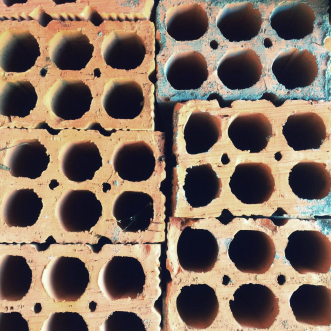 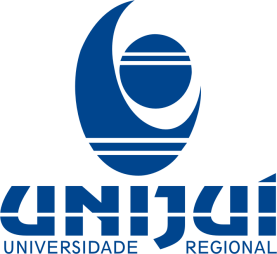